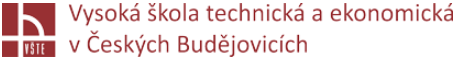 Nízkoenergetický dům s ubytováním pro studenty
Autor: Daniel Lacina
Vedoucí bakalářské práce: Ing. et Ing. Petra Nováková
Oponent bakalářské práce: Ing. Martin Mach
České Budějovice 2018
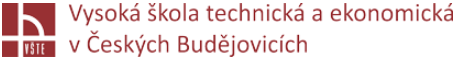 OBSAH
Cíl bakalářské práce
Motivace a důvody k řešení daného problému
Umístění stavby
Půdorys I.NP a II.NP
Použité materiály
Doplňující dotazy
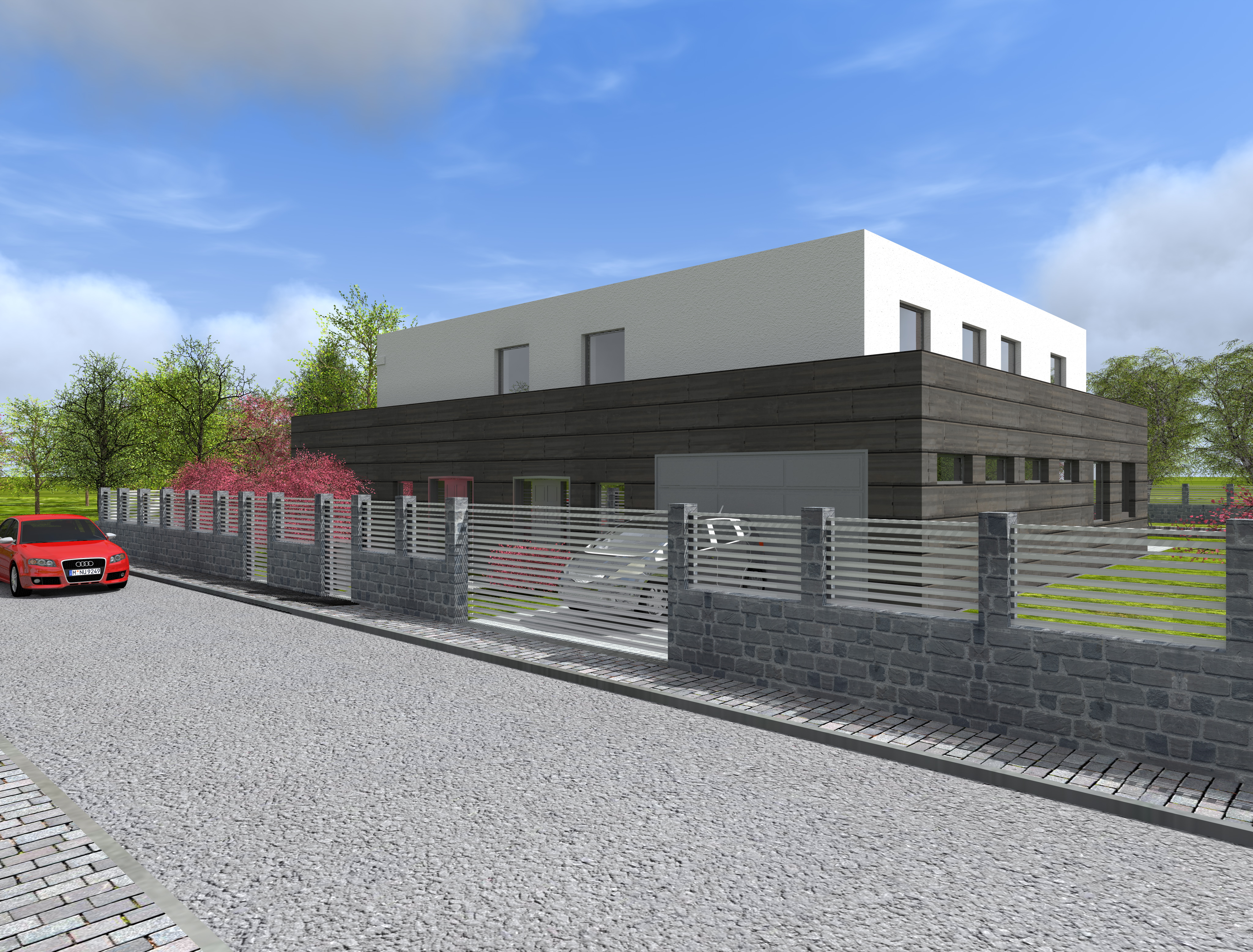 Zdroj: Vlastní
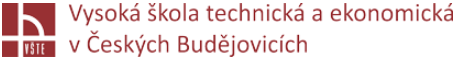 MOTIVACE A DŮVODY K ŘEŠENÍ DANÉHO PROBLÉMU
Osobní zájem o prohloubení znalostí:
nízkoenergetických budov
podlahového topení
zelených střech
Navržení rodinného domu s minimálním finančním zatížením
Navržení vlastního rodinného domu
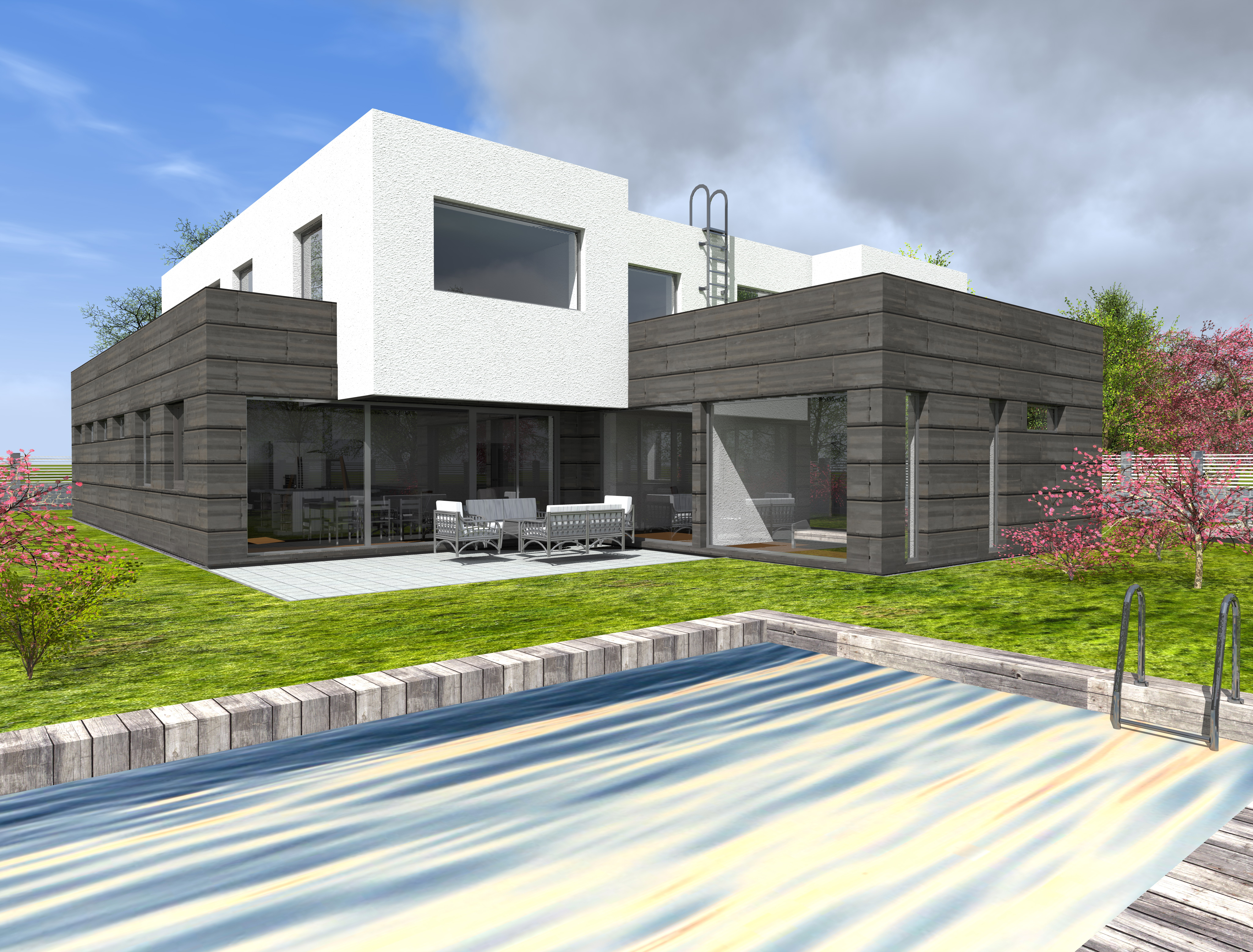 Zdroj: vlastní
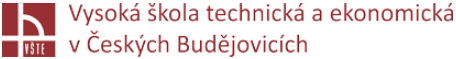 CÍL BAKALÁŘESKÉ PRÁCE
Architektonický a stavebněkonstrukční řešení nízkoenergetického domu s ubytováním pro studenty
dle vyhlášky 499/2006 Sb.
v rozsahu A, B, C, D 1.1. a D 1.4.
včetně tepelně-technického posouzení konstrukcí
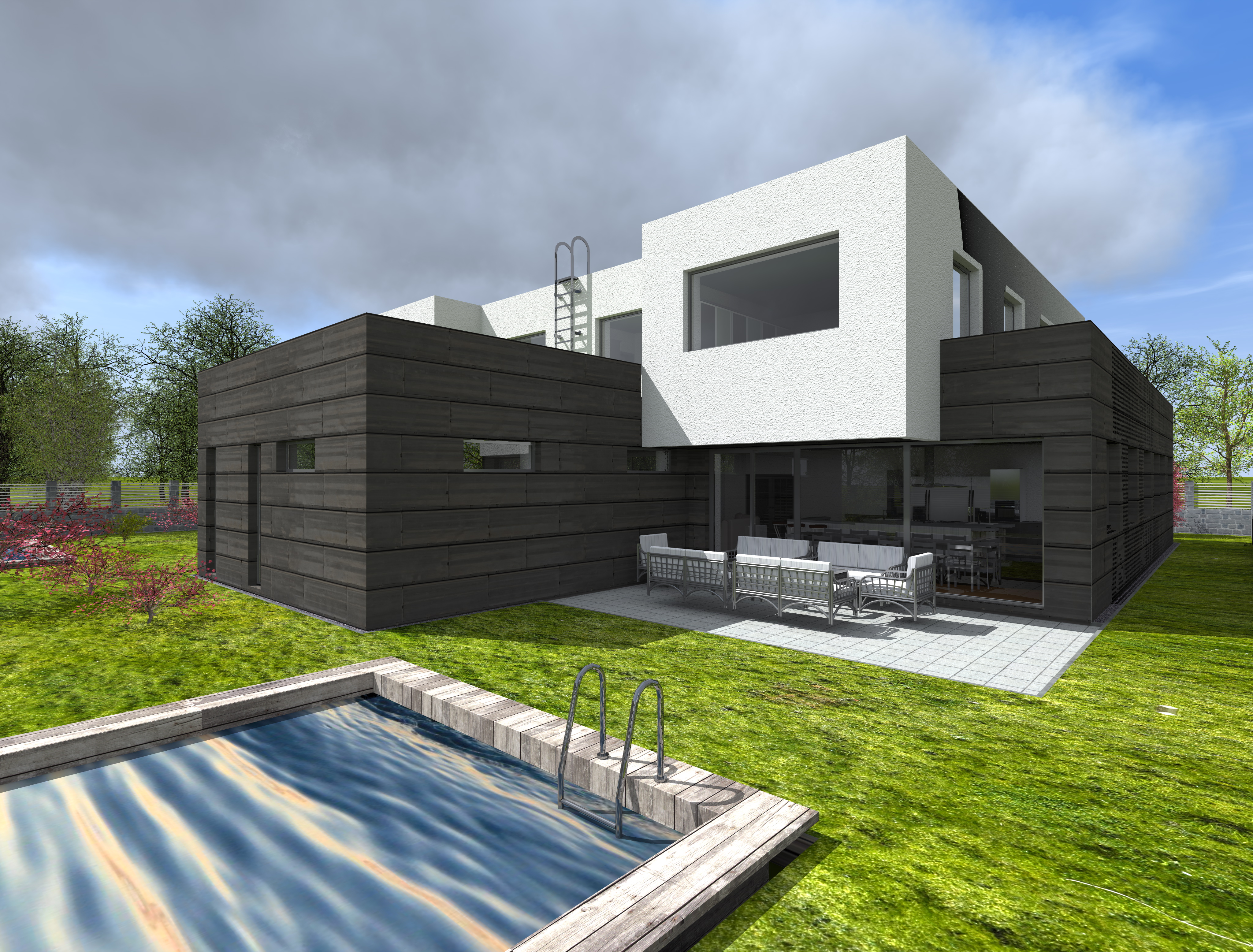 Zdroj: vlastní
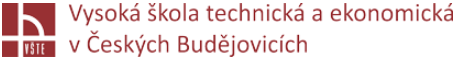 Umístění stavby
Katastrální území: České Budějovice 2
Parcelní číslo: 1541
Výměra pozemku: 1 594 m2
Zastavěná plocha: 380 m2
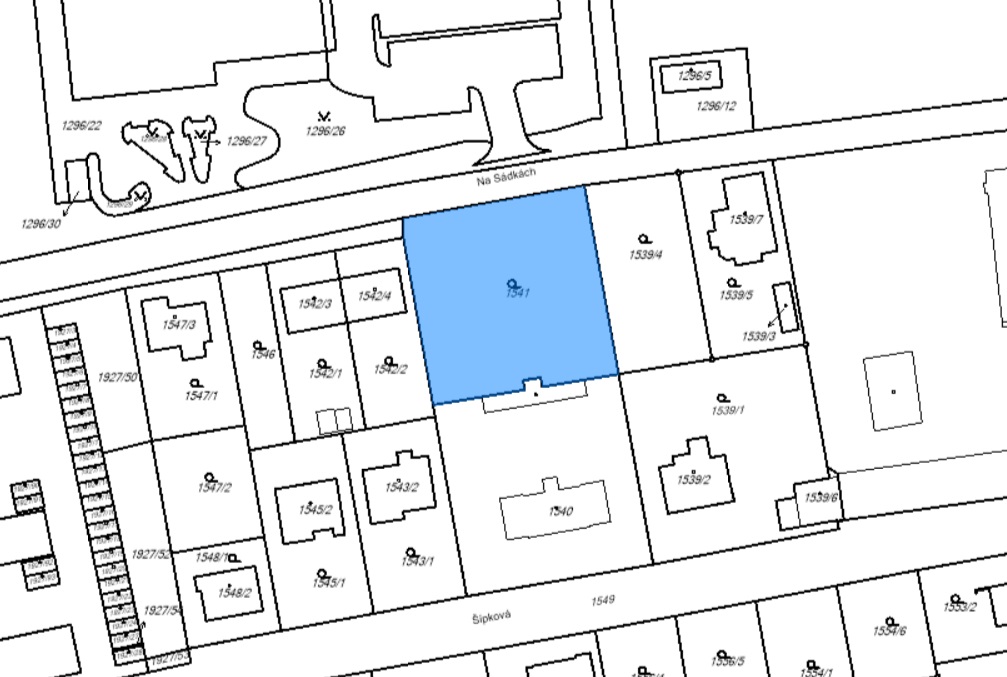 Zdroj:http://sgi.nahlizenidokn.cuzk.cz/marushka/default.aspx?themeid=3&&MarQueryId=2EDA9E08&MarQParam0=5011226301&MarQParamCount=1&MarWindowName=Marushka
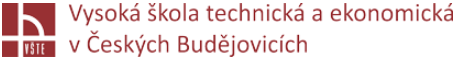 Půdorysy i.np  a ii.np
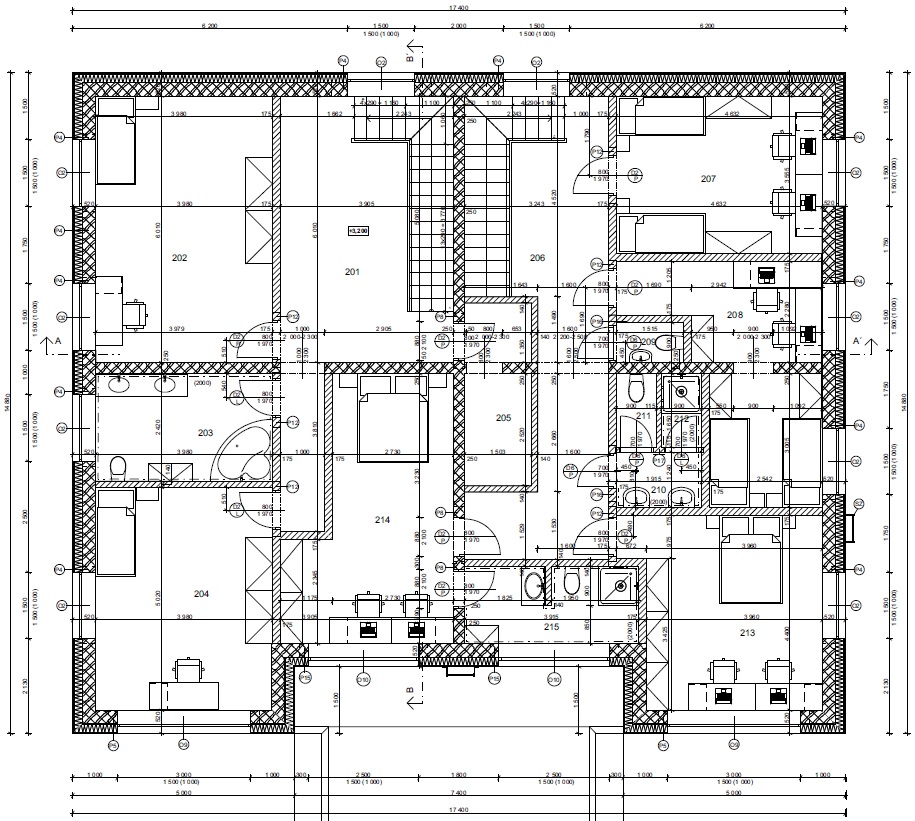 Zdroj: vlastní
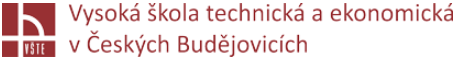 Použité materiály
Pěnové sklo
výhody – tepelně izolační vlastnosti, recyklovatelnost
využití – plochý střechy, základové konstrukce, terénní úpravy
Cementová litá pěna
výhody – tepelně izolační vlastnosti, nízká objemová hmotnost
využití – podlahové konstrukce, ploché střechy,
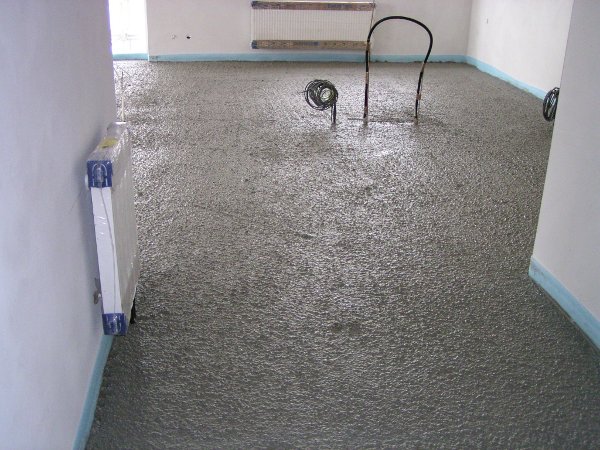 Zdroj: http://www.refaglass.cz/penove-sklo-pouziti/pozemni-stavby-domy/
Zdroj: https://stavba.tzb-info.cz/tepelne-izolace/5839-cementova-lita-pena-poriment
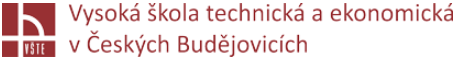 DOPLŇUJÍCÍ DOTAZY
Vedoucí bakalářské práce
Jaké jsou výhody a nevýhody zakládání na pěnové sklo?
Dle čeho jste volil počet solárních a fotovoltaických panelů na střeše?
Oponenta bakalářské práce
Jaký je požadavek vzduchové neprůzvučnosti na stěnu mezi bydlením pro studenty a pro majitele objektu? Je tento požadavek splněn?
Jak zamezíte přenosu hluku ze ŽB schodiště do ostatních konstrukcí?
Máte vyřešené odvětrání všech sociálních zařízení?
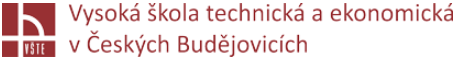 počet solárních a fotovoltaických panelů na střeše
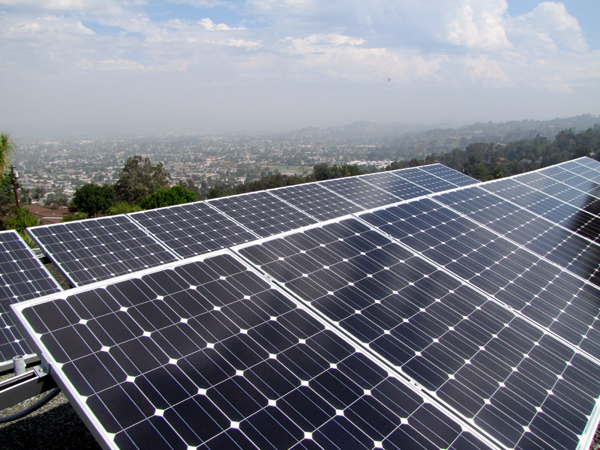 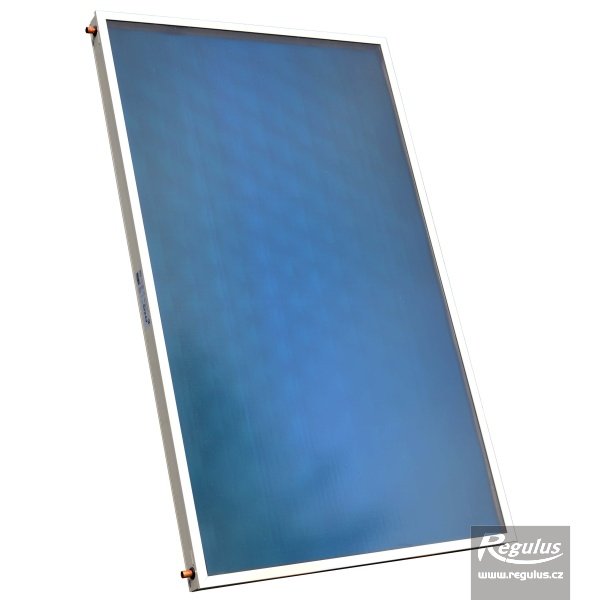 Zdroj: https://www.regulus.cz/cz/slunecni-kolektor-kps11
Zdroj: http://www.suncraftsolar.com/benefits-of-solar-power/
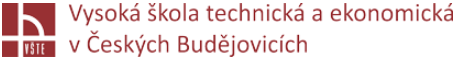 požadavek vzduchové neprůzvučnosti na stěnu MEZI BYTY
Norma 73 0532
požadavek na stěny R´w,pož = 53 dB
Heluz 25 UNI R´w = 52 dB ≥  R´w,pož = 53 dB nevyhovuje
Heluz 17,5 AKU R´w = 52 dB ≥  R´w,pož = 53 dB nevyhovuje
opatření – akustické desky Wolf PhoneStar
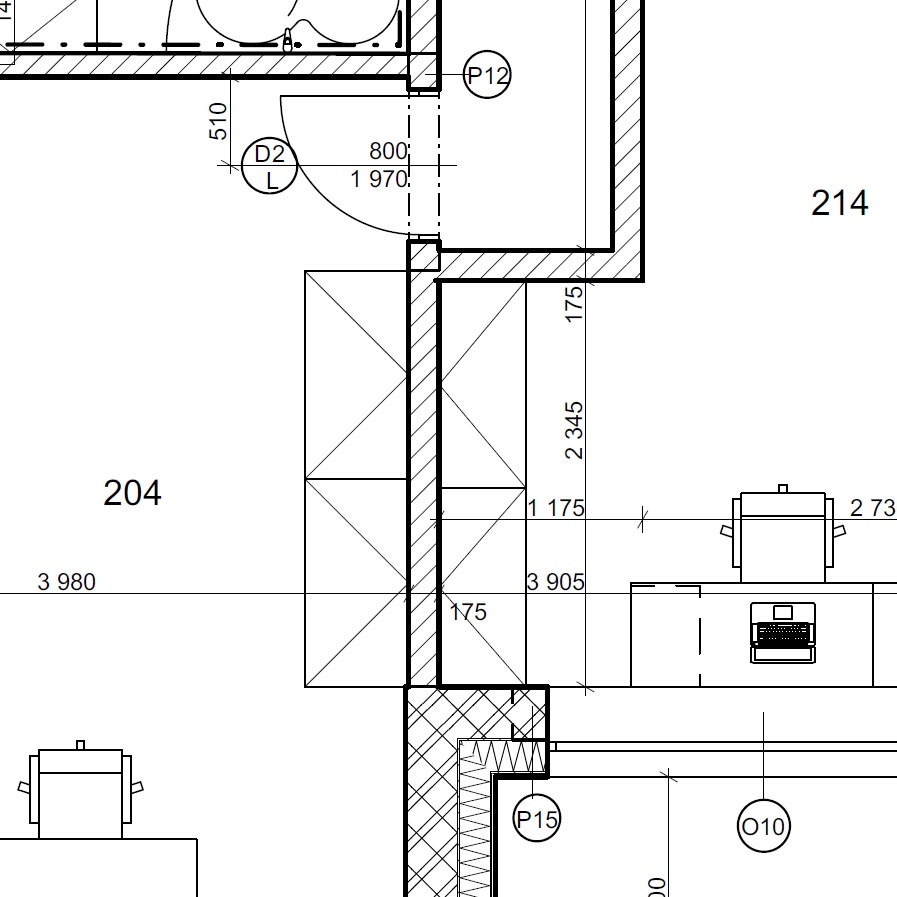 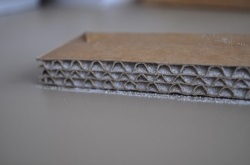 Zdroj: vlastní
Zdroj: https://www.deskywolf.cz/13-desky-wolf-steny
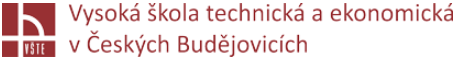 ZAMEZENÍ přenosu hluku ze ŽB schodiště
Zvukově izolační prvek HTT
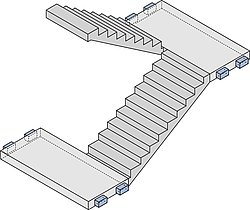 Zvukově izolační prvek HTF-B
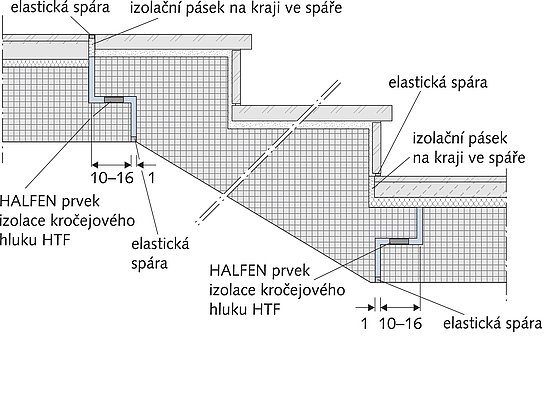 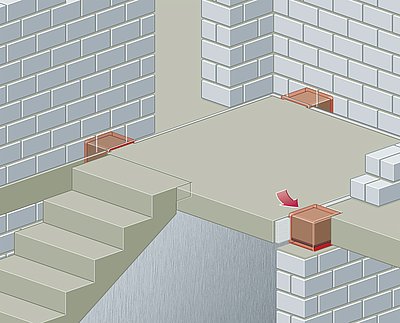 Zdroj: http://www.stavebnictvi3000.cz/clanky/protihlukova-izolace-na-schodistich-s-prvky-halfen/
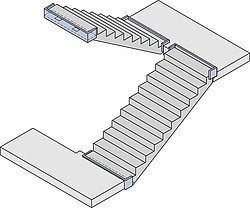 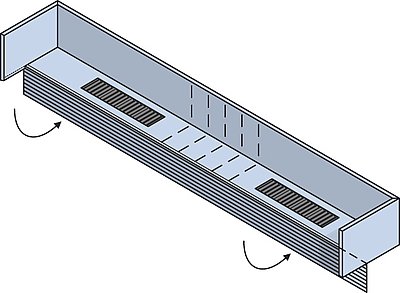 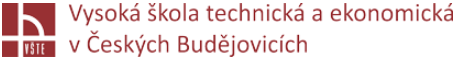 řešení odvětrání sociálních zařízení
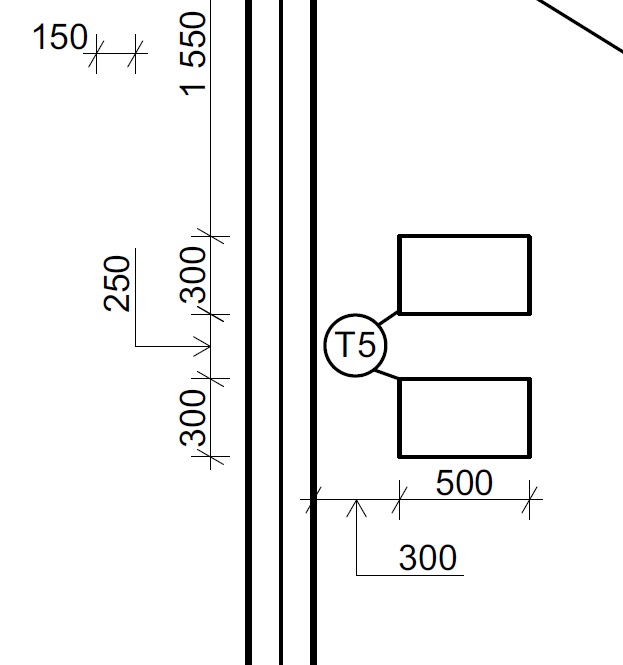 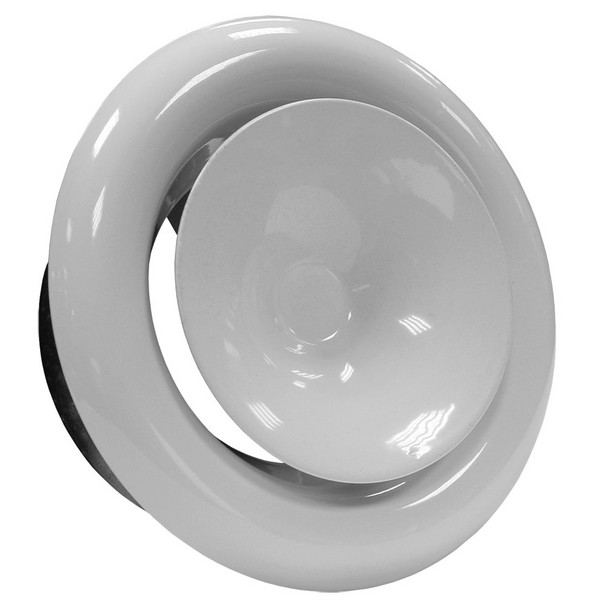 Zdroj: http://www.multivac.cz/produkty/talirove-ventily
Zdroj: https://www.ventishop.cz/ohebne-hadice/
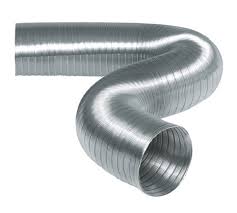 Zdroj: vlastní
Zdroj: vlastní
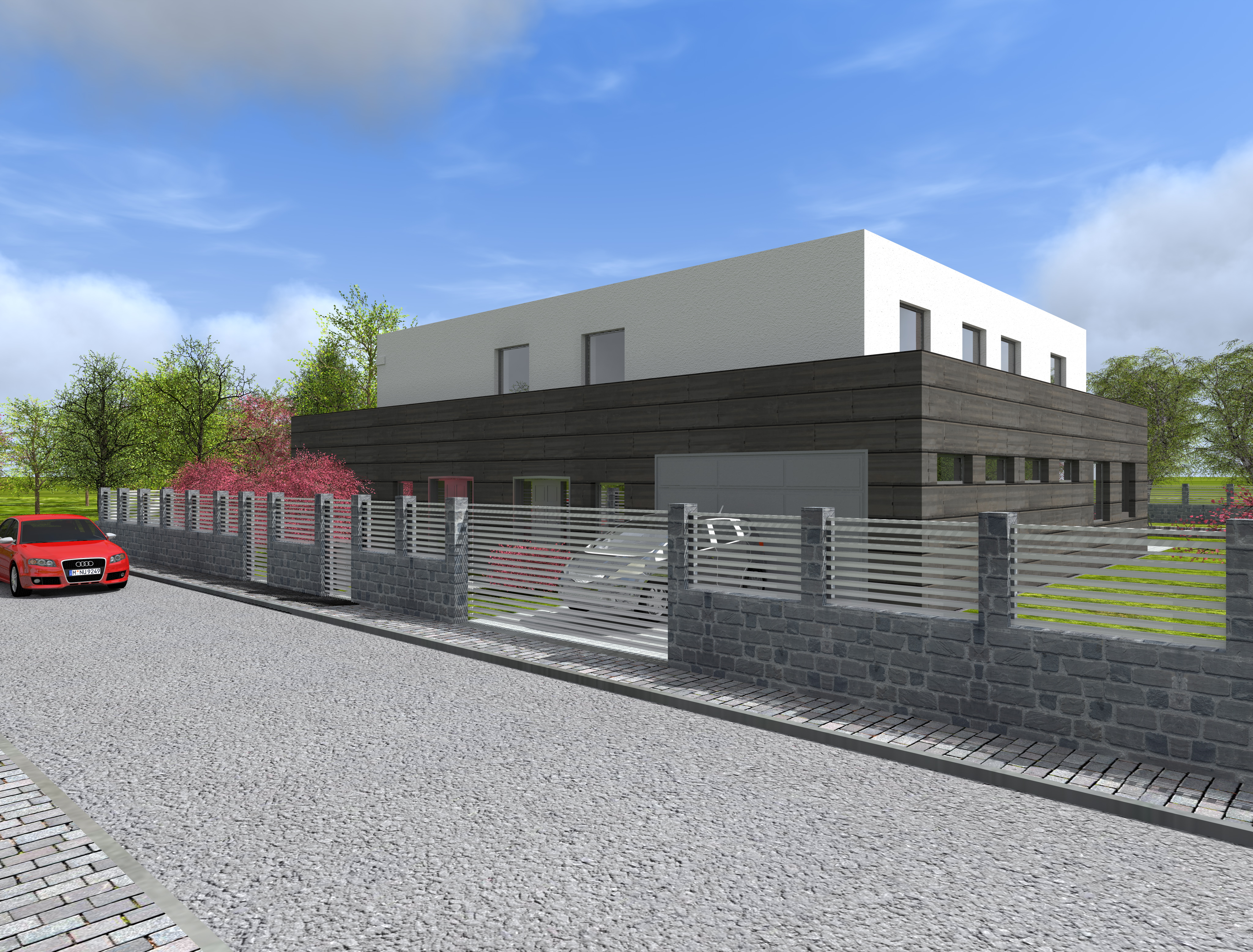 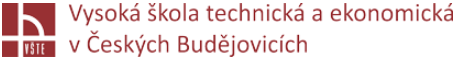 DĚKUJI ZA POZORNOST